ESTAR, TENER y HABER (impersonal)
HAY

Hay es la forma impersonal de haber en el presente.
 ►Usamos hay para:
HAY

Hay es la forma impersonal de haber en el presente.
 ►Usamos hay para:
Expresar la existencia de algo:
HAY

Hay es la forma impersonal de haber en el presente.
 ►Usamos hay para:
Expresar la existencia de algo:
a)En mi casa hay un pequeño jardín. [sing.]
b)Hay muchos restaurantes en San Pablo. [pl.]
HAY

Hay es la forma impersonal de haber en el presente.
 ►Usamos hay para:
Expresar la existencia de algo:
a)En mi casa hay un pequeño jardín. [sing.]
b)Hay muchos restaurantes en San Pablo. [pl.]

2.   Preguntar sobre algo que no se sabe si existe:
HAY

Hay es la forma impersonal de haber en el presente.
 ►Usamos hay para:
Expresar la existencia de algo:
a)En mi casa hay un pequeño jardín. [sing.]
b)Hay muchos restaurantes en San Pablo. [pl.]

Preguntar sobre algo que no se sabe si existe:
c)¿Hay jardín en tu casa?
d)¿Hay un supermercado en esta calle?
HAY

Hay es la forma impersonal de haber en el presente.
 ►Usamos hay para:
Expresar la existencia de algo:
a)En mi casa hay un pequeño jardín. [sing.]
b)Hay muchos restaurantes en San Pablo. [pl.]

Preguntar sobre algo que no se sabe si existe:
c)¿Hay jardín en tu casa?
d)¿Hay un supermercado en esta calle?
HAY  vs.  TENER

►Reformulando las frases a  y  b con TENER:
HAY

Hay es la forma impersonal de haber en el presente.
 ►Usamos hay para:
Expresar la existencia de algo:
a)En mi casa hay un pequeño jardín. [sing.]
b)Hay muchos restaurantes en San Pablo. [pl.]

Preguntar sobre algo que no se sabe si existe:
c)¿Hay jardín en tu casa?
d)¿Hay un supermercado en esta calle?
HAY  vs.  TENER

►Reformulando las frases a  y  b con TENER:
a1)Mi casa tiene un pequeño jardín. 
b1) San Pablo tiene muchos restaurantes
HAY

Hay es la forma impersonal de haber en el presente.
 ►Usamos hay para:
Expresar la existencia de algo:
a)En mi casa hay un pequeño jardín. [sing.]
b)Hay muchos restaurantes en San Pablo. [pl.]

Preguntar sobre algo que no se sabe si existe:
c)¿Hay jardín en tu casa?
d)¿Hay un supermercado en esta calle?
HAY  vs.  TENER

►Reformulando las frases a  y  b con TENER:
a1)Mi casa tiene un pequeño jardín. 
b1) San Pablo tiene muchos restaurantes
►¿Qué función en a1 y b1 tienen:
		Mi casa?
		San Pablo?
HAY

Hay es la forma impersonal de haber en el presente.
 ►Usamos hay para:
Expresar la existencia de algo:
a)En mi casa hay un pequeño jardín. [sing.]
b)Hay muchos restaurantes en San Pablo. [pl.]

Preguntar sobre algo que no se sabe si existe:
c)¿Hay jardín en tu casa?
d)¿Hay un supermercado en esta calle?
HAY  vs.  TENER

►Reformulando las frases a  y  b con TENER:
a1)Mi casa tiene un pequeño jardín. 
b1) San Pablo tiene muchos restaurantes
►¿Qué función en a1 y b1 tienen:
	Mi casa?
	San Pablo?
sujeto
HAY

Hay es la forma impersonal de haber en el presente.
 ►Usamos hay para:
Expresar la existencia de algo:
a)En mi casa hay un pequeño jardín. [sing.]
b)Hay muchos restaurantes en San Pablo. [pl.]

Preguntar sobre algo que no se sabe si existe:
c)¿Hay jardín en tu casa?
d)¿Hay un supermercado en esta calle?
HAY  vs.  TENER

►Reformulando las frases a  y  b con TENER:
a1)Mi casa tiene un pequeño jardín. 
b1) San Pablo tiene muchos restaurantes
►¿Qué función en a1 y b1 tienen:
	Mi casa?
	San Pablo?
sujeto
►¿Qué función tienen las mismas expresiones en a y  b?
HAY

Hay es la forma impersonal de haber en el presente.
 ►Usamos hay para:
Expresar la existencia de algo:
a)En mi casa hay un pequeño jardín. [sing.]
b)Hay muchos restaurantes en San Pablo. [pl.]

Preguntar sobre algo que no se sabe si existe:
c)¿Hay jardín en tu casa?
d)¿Hay un supermercado en esta calle?
HAY  vs.  TENER

►Reformulando las frases a  y  b con TENER:
a1)Mi casa tiene un pequeño jardín. 
b1) San Pablo tiene muchos restaurantes
►¿Qué función en a1 y b1 tienen:
	Mi casa?
	San Pablo?
sujeto
►¿Qué función tienen las mismas expresiones en a y  b?
complemento circunstancial de lugar
FÍJATE:   
X En San Pablo tiene mucha contaminación.
En San Pablo hay mucha contaminación.
3.7
4
Reformular las frases:
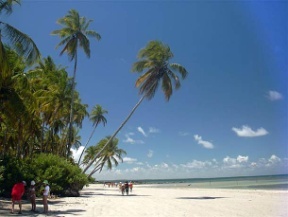 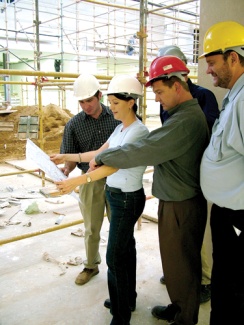 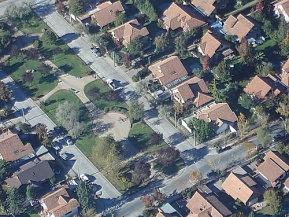 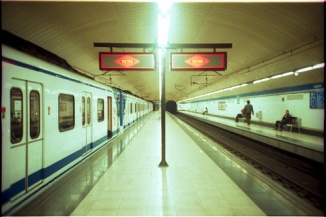 3.7
4
Reformular las frases:
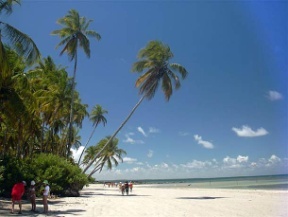 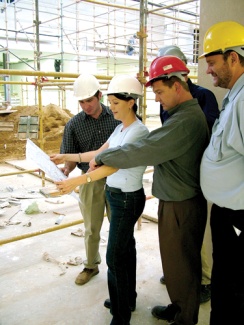 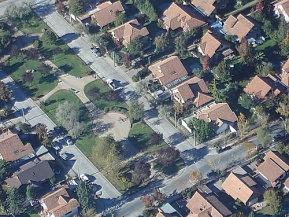 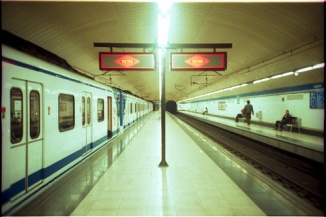 3.7
4
Reformular las frases:
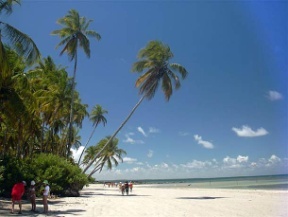 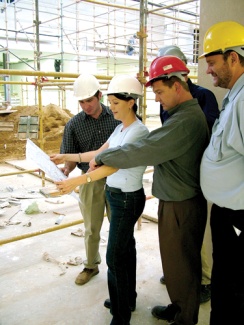 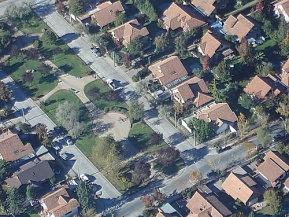 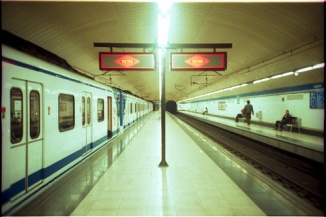 3.7
4
Reformular las frases:
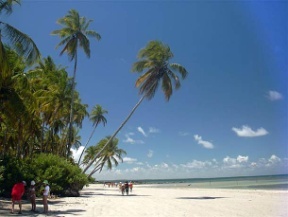 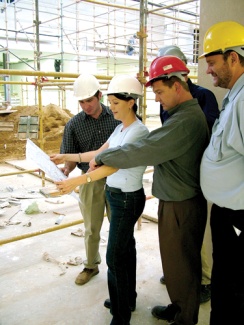 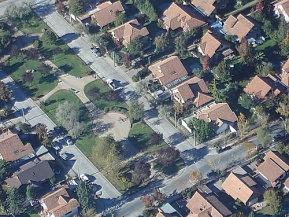 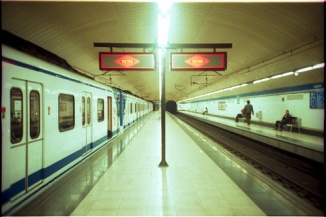 3.7
4
Reformular las frases:
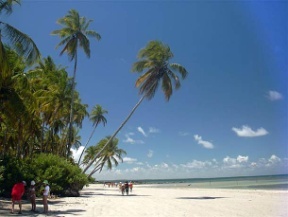 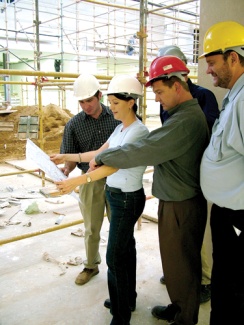 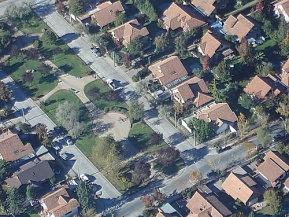 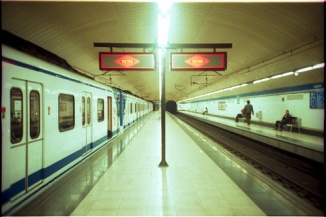 ESTAR

►Estar sirve, entre otras cosas, para:
ESTAR

►Estar sirve, entre otras cosas, para:
Localizar personas, animales, objetos, lugares:
ESTAR

►Estar sirve, entre otras cosas, para:
Localizar personas, animales, objetos, lugares:
¿Dónde estamos ? 
Los informes están aquí.
Perú está en Sudamérica.
ESTAR

►Estar sirve, entre otras cosas, para:
Localizar personas, animales, objetos, lugares:
¿Dónde estamos ? 
Los informes están aquí.
Perú está en Sudamérica.
2.   Preguntar sobre algo que sabemos que existe:
ESTAR

►Estar sirve, entre otras cosas, para:
Localizar personas, animales, objetos, lugares:
¿Dónde estamos ? 
Los informes están aquí.
Perú está en Sudamérica.
2.   Preguntar sobre algo que sabemos que existe:
¿Dónde está el Café Tortoni?
ESTAR

►Estar sirve, entre otras cosas, para:
Localizar personas, animales, objetos, lugares:
¿Dónde estamos ? 
Los informes están aquí.
Perú está en Sudamérica.
►En portugués también se usan SER y FICAR para
localizar lugares en el espacio:
2.   Preguntar sobre algo que sabemos que existe:
¿Dónde está el Café Tortoni?
ESTAR

►Estar sirve, entre otras cosas, para:
Localizar personas, animales, objetos, lugares:
¿Dónde estamos ? 
Los informes están aquí.
Perú está en Sudamérica.
►En portugués también se usan SER y FICAR para
localizar lugares en el espacio:
O Metrô Vila Mariana está/ é / fica perto daqui.
2.   Preguntar sobre algo que sabemos que existe:
¿Dónde está el Café Tortoni?
ESTAR

►Estar sirve, entre otras cosas, para:
Localizar personas, animales, objetos, lugares:
¿Dónde estamos ? 
Los informes están aquí.
Perú está en Sudamérica.
►En portugués también se usan SER y FICAR para
localizar lugares en el espacio:
O Metrô Vila Mariana está/ é / fica perto daqui.
►En español, además de ESTAR, se usa QUEDAR para localizar lugares en el espacio:
2.   Preguntar sobre algo que sabemos que existe:
¿Dónde está el Café Tortoni?
ESTAR

►Estar sirve, entre otras cosas, para:
Localizar personas, animales, objetos, lugares:
¿Dónde estamos ? 
Los informes están aquí.
Perú está en Sudamérica.
►En portugués también se usan SER y FICAR para
localizar lugares en el espacio:
O Metrô Vila Mariana está/ é / fica perto daqui.
►En español, además de ESTAR, se usa QUEDAR para localizar lugares en el espacio:
El Metro Vila Mariana está/ queda cerca de aquí.
2.   Preguntar sobre algo que sabemos que existe:
¿Dónde está el Café Tortoni?
ESTAR

►Estar sirve, entre otras cosas, para:
Localizar personas, animales, objetos, lugares:
¿Dónde estamos ? 
Los informes están aquí.
Perú está en Sudamérica.
►En portugués también se usan SER y FICAR para
localizar lugares en el espacio:
O Metrô Vila Mariana está/ é / fica perto daqui.
►En español, además de ESTAR, se usa QUEDAR para localizar lugares en el espacio:
El Metro Vila Mariana está/ queda cerca de aquí.
2.   Preguntar sobre algo que sabemos que existe:
Más frecuente/ adecuado:
— ¿Dónde está el MASP?
— Está en la Avenida Paulista.
¿Dónde está el Café Tortoni?
ESTAR

►Estar sirve, entre otras cosas, para:
Localizar personas, animales, objetos, lugares:
¿Dónde estamos ? 
Los informes están aquí.
Perú está en Sudamérica.
►En portugués también se usan SER y FICAR para
localizar lugares en el espacio:
O Metrô Vila Mariana está/ é / fica perto daqui.
►En español, además de ESTAR, se usa QUEDAR para localizar lugares en el espacio:
El Metro Vila Mariana está/ queda cerca de aquí.
2.   Preguntar sobre algo que sabemos que existe:
Más frecuente/ adecuado:
— ¿Dónde está el MASP?
— Está en la Avenida Paulista.
¿Dónde está el Café Tortoni?
No adecuado:
— ¿Dónde es el MASP?
— Es en la Avenida Paulista.
3.8
1
3.8
1
3.8
1
3.8
1
3.8
1
3.8
1
3.8
1
3.8
1
3.8
1
3.8
1
3.8
2
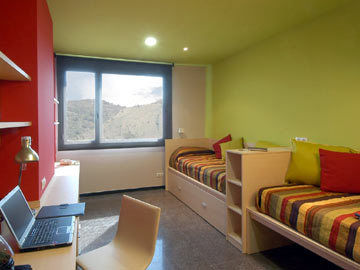 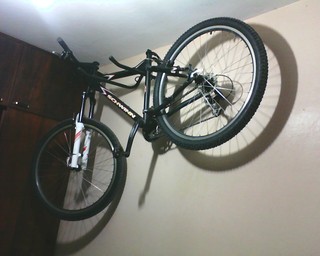 3.8
2
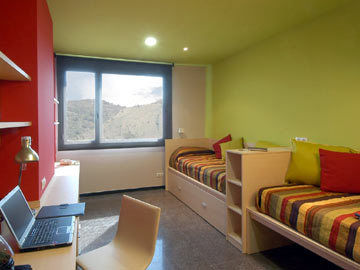 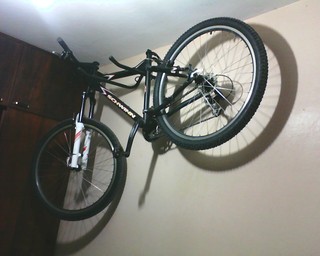 3.8
2
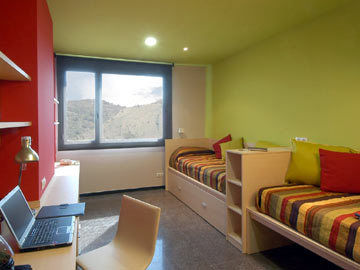 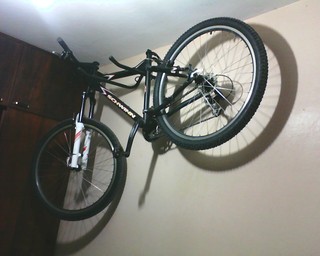 3.8
2
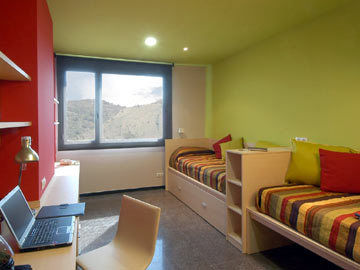 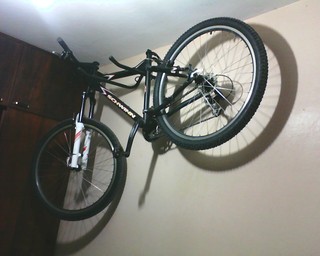 3.8
2
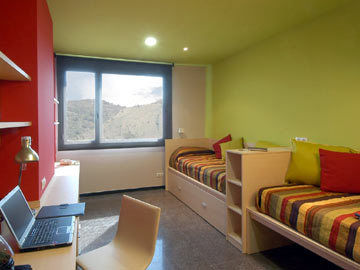 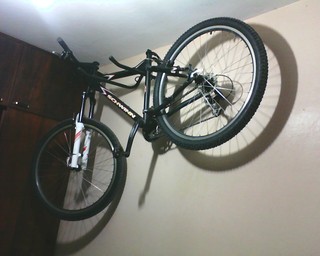 3.8
2
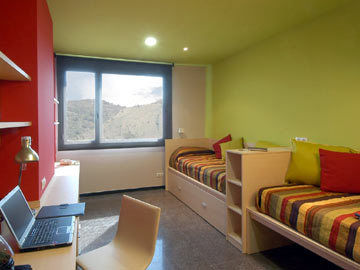 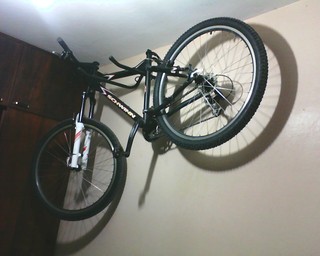 3.8
2
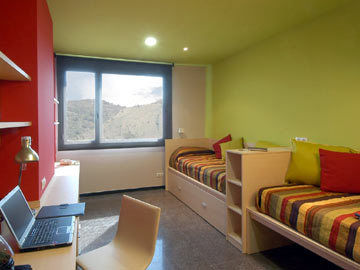 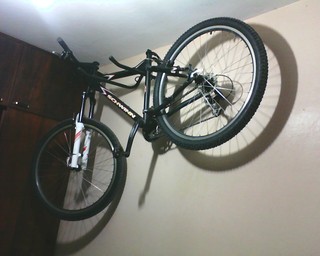 3.8
2
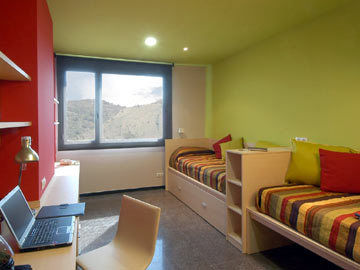 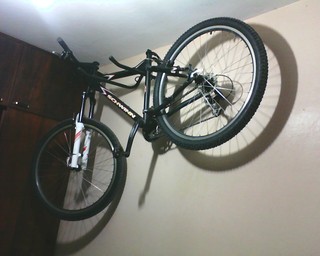 3.8
2
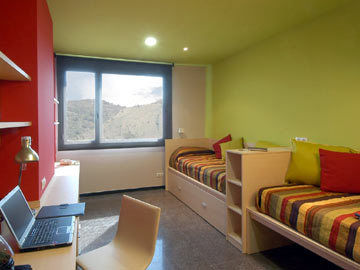 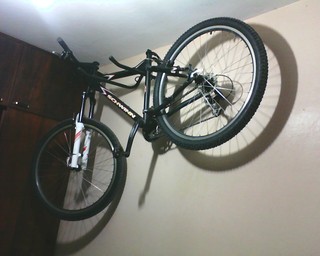 3.8
2
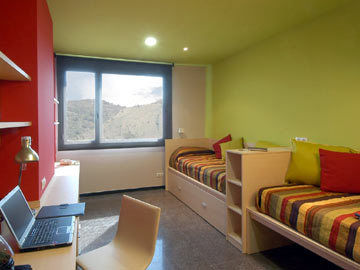 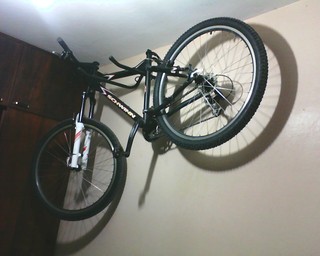 3.8
2
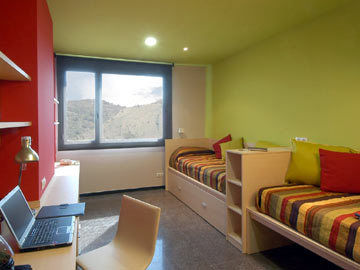 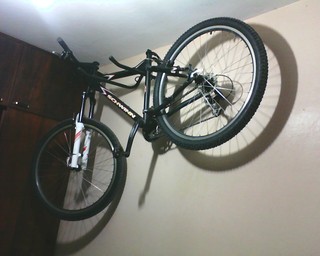 3.8
2
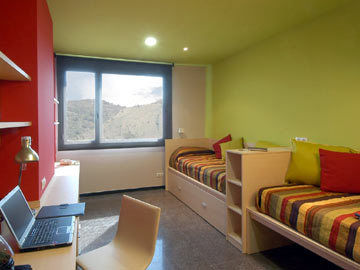 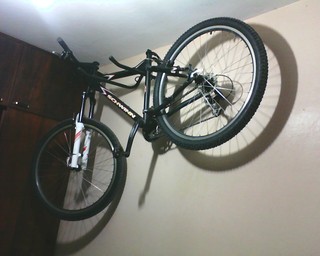 3.8
2
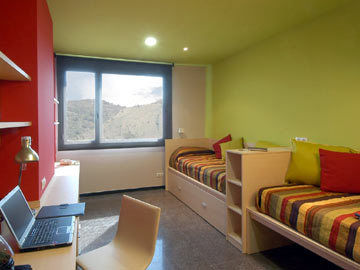 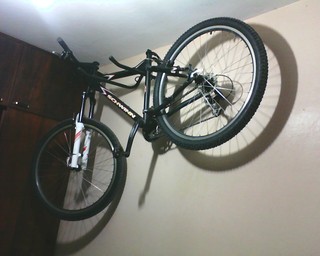 3.8
2
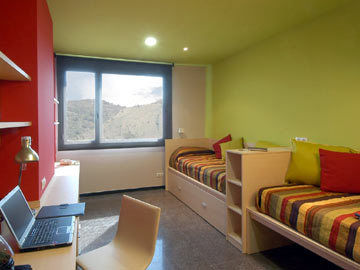 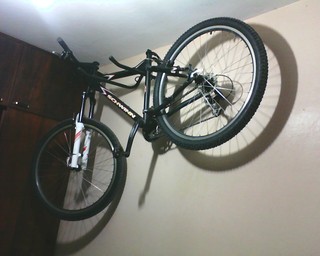 3.8
2
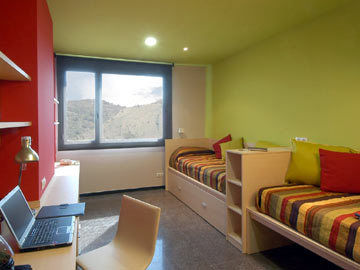 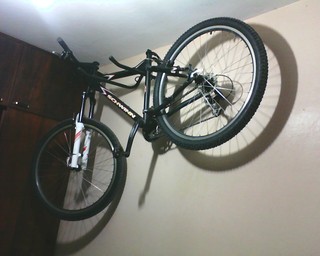 3.9
Correo de lectores
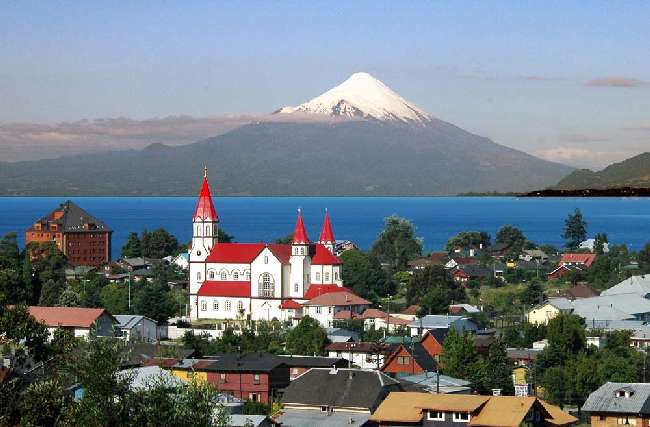 Estimada Juana, 
 
Tú y tus amigas habéis elegido uno de mis lugares favoritos. El problema es que los últimos años Lucero se ha convertido en el sitio de la moda y, claro, eso ha provocado una subida en los precios. Y si decides ir en verano, bueno, ________ que gastar mucho más.  Sin embargo, todavía quedan lugares baratos, ¡no desanimes!   ________ una pensión cerca de la Plaza Morelos, La Vista, que _________ habitaciones dobles por solamente 30 euros, pero sin baño.  Otra posibilidad son los hostales Sanjuan y Milagros, que __________ en la Calle Ancha, con habitaciones individuales a partir de 25 euros (sin baño).
3.9
Correo de lectores
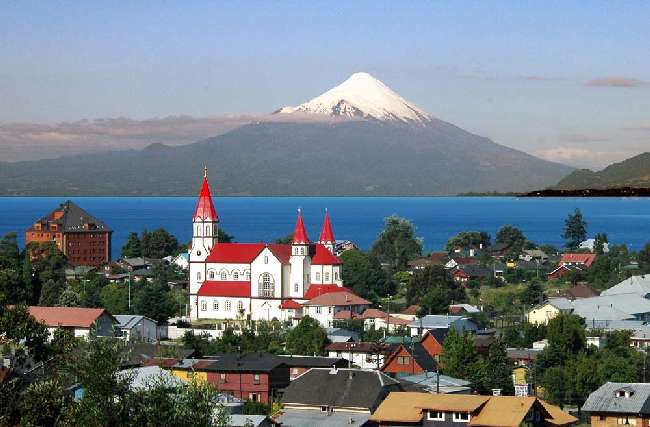 Estimada Juana, 
 
Tú y tus amigas habéis elegido uno de mis lugares favoritos. El problema es que los últimos años Lucero se ha convertido en el sitio de la moda y, claro, eso ha provocado una subida en los precios. Y si decides ir en verano, bueno,   tienes   que gastar mucho más.  Sin embargo, todavía quedan lugares baratos, ¡no desanimes!   ________ una pensión cerca de la Plaza Morelos, La Vista, que _________ habitaciones dobles por solamente 30 euros, pero sin baño.  Otra posibilidad son los hostales Sanjuan y Milagros, que __________ en la Calle Ancha, con habitaciones individuales a partir de 25 euros (sin baño).
3.9
Correo de lectores
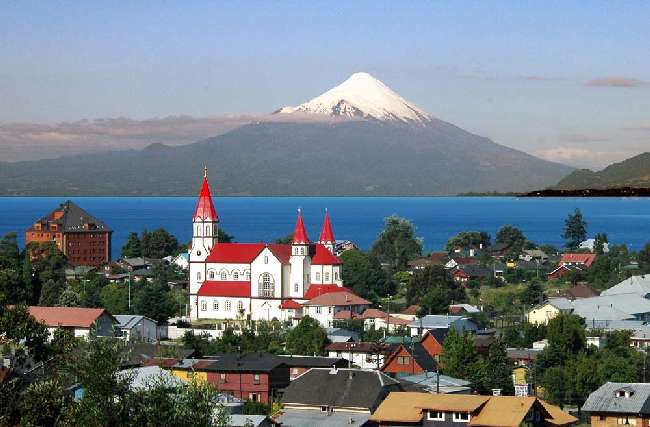 Estimada Juana, 
 
Tú y tus amigas habéis elegido uno de mis lugares favoritos. El problema es que los últimos años Lucero se ha convertido en el sitio de la moda y, claro, eso ha provocado una subida en los precios. Y si decides ir en verano, bueno,   tienes   que gastar mucho más.  Sin embargo, todavía quedan lugares baratos, ¡no desanimes!           Hay      una pensión cerca de la Plaza Morelos, La Vista, que _________ habitaciones dobles por solamente 30 euros, pero sin baño.  Otra posibilidad son los hostales Sanjuan y Milagros, que __________ en la Calle Ancha, con habitaciones individuales a partir de 25 euros (sin baño).
3.9
Correo de lectores
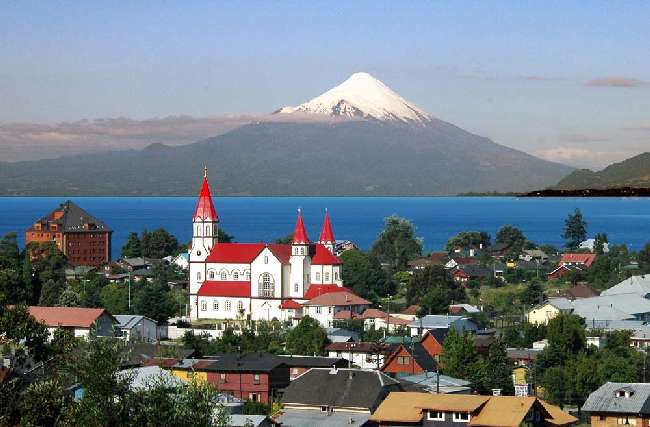 Estimada Juana, 
 
Tú y tus amigas habéis elegido uno de mis lugares favoritos. El problema es que los últimos años Lucero se ha convertido en el sitio de la moda y, claro, eso ha provocado una subida en los precios. Y si decides ir en verano, bueno,   tienes   que gastar mucho más.  Sin embargo, todavía quedan lugares baratos, ¡no desanimes!           Hay      una pensión cerca de la Plaza Morelos, La Vista, que tiene     habitaciones dobles por solamente 30 euros, pero sin baño.  Otra posibilidad son los hostales Sanjuan y Milagros, que __________ en la Calle Ancha, con habitaciones individuales a partir de 25 euros (sin baño).
3.9
Correo de lectores
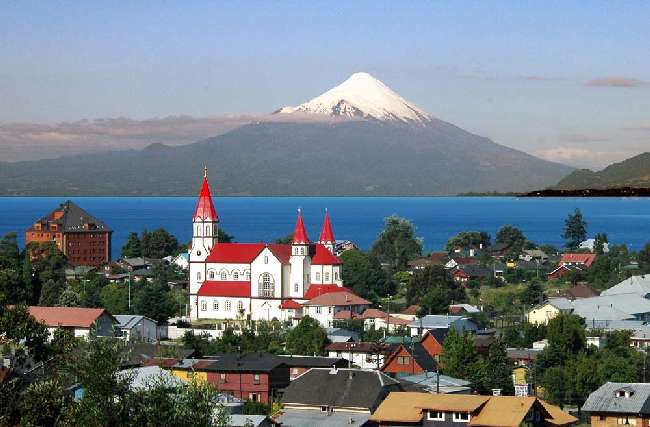 Estimada Juana, 
 
Tú y tus amigas habéis elegido uno de mis lugares favoritos. El problema es que los últimos años Lucero se ha convertido en el sitio de la moda y, claro, eso ha provocado una subida en los precios. Y si decides ir en verano, bueno,   tienes   que gastar mucho más.  Sin embargo, todavía quedan lugares baratos, ¡no desanimes!           Hay      una pensión cerca de la Plaza Morelos, La Vista, que tiene     habitaciones dobles por solamente 30 euros, pero sin baño.  Otra posibilidad son los hostales Sanjuan y Milagros, que     están     en la Calle Ancha, con habitaciones individuales a partir de 25 euros (sin baño).
3.9
Correo de lectores
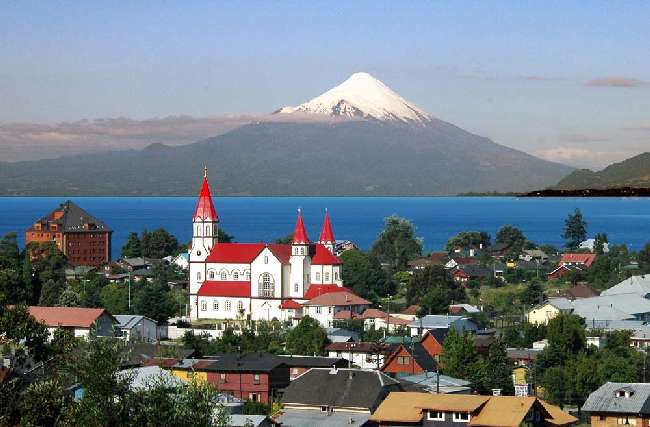 Si quieres un sitio confortable y fuera de la zona central, ________ un hotel en la autopista N-II, km 30: se llama Torrente y __________ habitaciones dobles con baño a partir de 35 euros.  Todas las habitaciones ____________ aire acondicionado y televisión por cable.  El albergue juvenil (Youth Hostel) también __________ en la N-II, km 25 y ofrece habitaciones colectivas, pero creo que ya no ________ reservas para el verano.  La opción más barata _________  a 5 km del centro de Lucero: es el camping Ardilla Roja, que ___________ instalaciones modernas, cocina, piscina y gimnasio.  Si (tú) _________ dispuesta a un contacto más efectivo con la naturaleza (incluidos los mosquitos) y ___________ ganas de reposo y tranquilidad, ése es el lugar que te recomiendo.
3.9
Correo de lectores
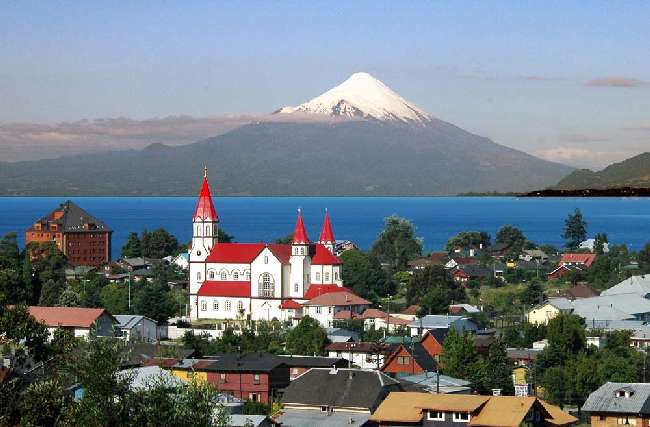 Si quieres un sitio confortable y fuera de la zona central,     hay    un hotel en la autopista N-II, km 30: se llama Torrente y __________ habitaciones dobles con baño a partir de 35 euros.  Todas las habitaciones ____________ aire acondicionado y televisión por cable.  El albergue juvenil (Youth Hostel) también __________ en la N-II, km 25 y ofrece habitaciones colectivas, pero creo que ya no ________ reservas para el verano.  La opción más barata _________  a 5 km del centro de Lucero: es el camping Ardilla Roja, que ___________ instalaciones modernas, cocina, piscina y gimnasio.  Si (tú) _________ dispuesta a un contacto más efectivo con la naturaleza (incluidos los mosquitos) y ___________ ganas de reposo y tranquilidad, ése es el lugar que te recomiendo.
3.9
Correo de lectores
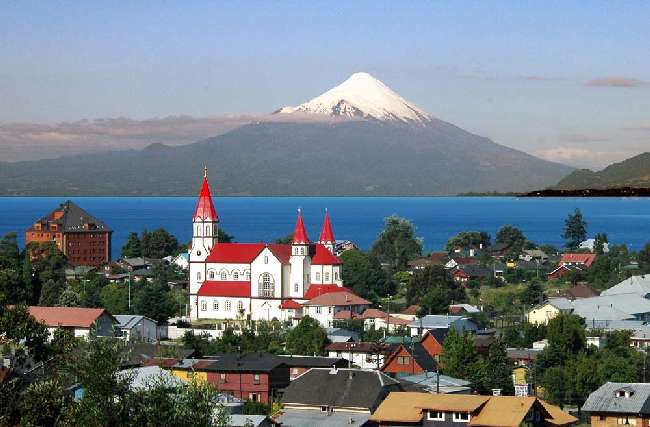 Si quieres un sitio confortable y fuera de la zona central,     hay    un hotel en la autopista N-II, km 30: se llama Torrente y tiene            habitaciones dobles con baño a partir de 35 euros.  Todas las habitaciones ____________ aire acondicionado y televisión por cable.  El albergue juvenil (Youth Hostel) también __________ en la N-II, km 25 y ofrece habitaciones colectivas, pero creo que ya no ________ reservas para el verano.  La opción más barata _________  a 5 km del centro de Lucero: es el camping Ardilla Roja, que ___________ instalaciones modernas, cocina, piscina y gimnasio.  Si (tú) _________ dispuesta a un contacto más efectivo con la naturaleza (incluidos los mosquitos) y ___________ ganas de reposo y tranquilidad, ése es el lugar que te recomiendo.
3.9
Correo de lectores
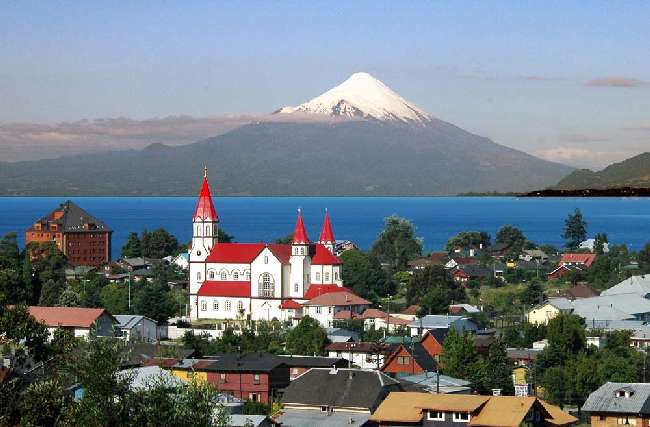 Si quieres un sitio confortable y fuera de la zona central,     hay    un hotel en la autopista N-II, km 30: se llama Torrente y tiene            habitaciones dobles con baño a partir de 35 euros.  Todas las habitaciones     tienen     aire acondicionado y televisión por cable.  El albergue juvenil (Youth Hostel) también __________ en la N-II, km 25 y ofrece habitaciones colectivas, pero creo que ya no ________ reservas para el verano.  La opción más barata _________  a 5 km del centro de Lucero: es el camping Ardilla Roja, que ___________ instalaciones modernas, cocina, piscina y gimnasio.  Si (tú) _________ dispuesta a un contacto más efectivo con la naturaleza (incluidos los mosquitos) y ___________ ganas de reposo y tranquilidad, ése es el lugar que te recomiendo.
3.9
Correo de lectores
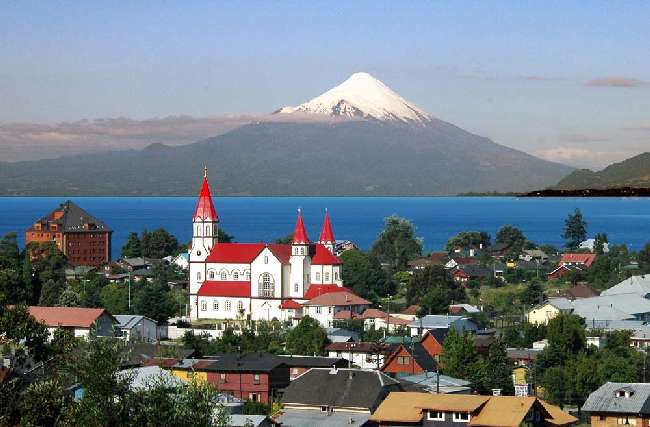 Si quieres un sitio confortable y fuera de la zona central,     hay    un hotel en la autopista N-II, km 30: se llama Torrente y tiene            habitaciones dobles con baño a partir de 35 euros.  Todas las habitaciones     tienen     aire acondicionado y televisión por cable.  El albergue juvenil (Youth Hostel) también  está       en la N-II, km 25 y ofrece habitaciones colectivas, pero creo que ya no ________ reservas para el verano.  La opción más barata _________  a 5 km del centro de Lucero: es el camping Ardilla Roja, que ___________ instalaciones modernas, cocina, piscina y gimnasio.  Si (tú) _________ dispuesta a un contacto más efectivo con la naturaleza (incluidos los mosquitos) y ___________ ganas de reposo y tranquilidad, ése es el lugar que te recomiendo.
3.9
Correo de lectores
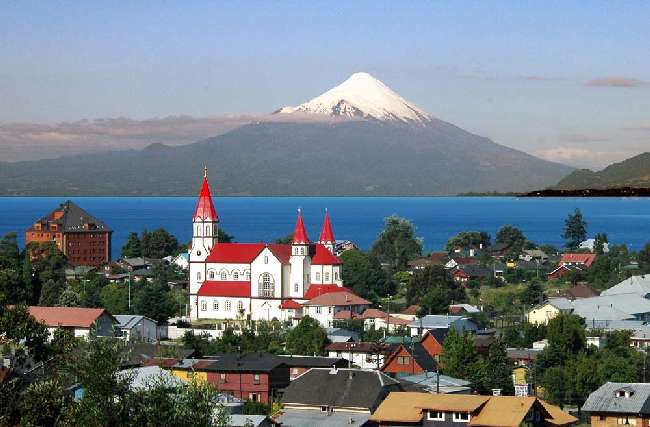 Si quieres un sitio confortable y fuera de la zona central,     hay    un hotel en la autopista N-II, km 30: se llama Torrente y tiene            habitaciones dobles con baño a partir de 35 euros.  Todas las habitaciones     tienen     aire acondicionado y televisión por cable.  El albergue juvenil (Youth Hostel) también  está       en la N-II, km 25 y ofrece habitaciones colectivas, pero creo que ya no     hay        reservas para el verano.  La opción más barata _________  a 5 km del centro de Lucero: es el camping Ardilla Roja, que ___________ instalaciones modernas, cocina, piscina y gimnasio.  Si (tú) _________ dispuesta a un contacto más efectivo con la naturaleza (incluidos los mosquitos) y ___________ ganas de reposo y tranquilidad, ése es el lugar que te recomiendo.
3.9
Correo de lectores
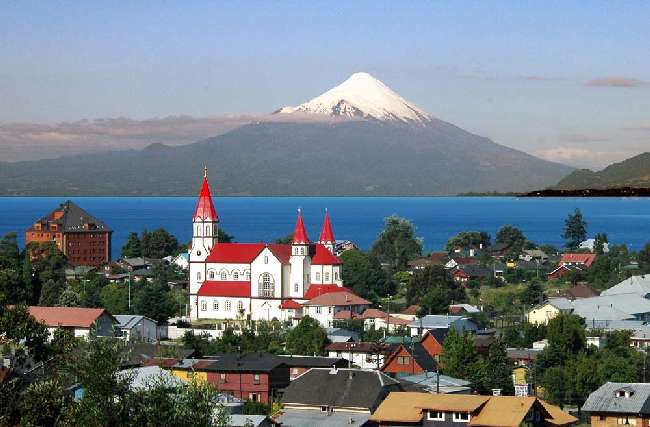 Si quieres un sitio confortable y fuera de la zona central,     hay    un hotel en la autopista N-II, km 30: se llama Torrente y tiene            habitaciones dobles con baño a partir de 35 euros.  Todas las habitaciones     tienen     aire acondicionado y televisión por cable.  El albergue juvenil (Youth Hostel) también  está       en la N-II, km 25 y ofrece habitaciones colectivas, pero creo que ya no     hay        reservas para el verano.  La opción más barata     está      a 5 km del centro de Lucero: es el camping Ardilla Roja, que ___________ instalaciones modernas, cocina, piscina y gimnasio.  Si (tú) _________ dispuesta a un contacto más efectivo con la naturaleza (incluidos los mosquitos) y ___________ ganas de reposo y tranquilidad, ése es el lugar que te recomiendo.
3.9
Correo de lectores
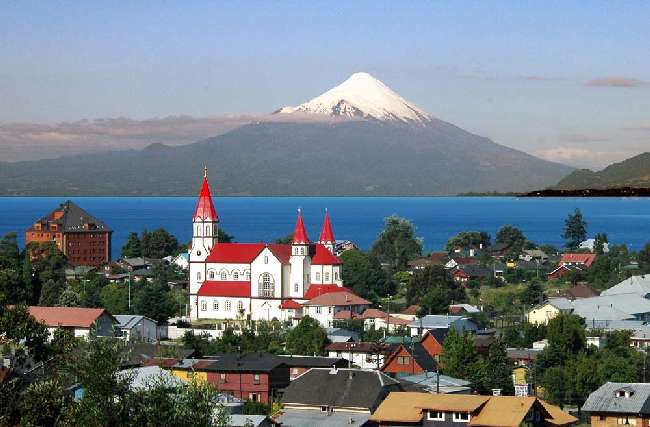 Si quieres un sitio confortable y fuera de la zona central,     hay    un hotel en la autopista N-II, km 30: se llama Torrente y tiene            habitaciones dobles con baño a partir de 35 euros.  Todas las habitaciones     tienen     aire acondicionado y televisión por cable.  El albergue juvenil (Youth Hostel) también  está       en la N-II, km 25 y ofrece habitaciones colectivas, pero creo que ya no     hay        reservas para el verano.  La opción más barata     está      a 5 km del centro de Lucero: es el camping Ardilla Roja, que    tiene        instalaciones modernas, cocina, piscina y gimnasio.  Si (tú) _________ dispuesta a un contacto más efectivo con la naturaleza (incluidos los mosquitos) y ___________ ganas de reposo y tranquilidad, ése es el lugar que te recomiendo.
3.9
Correo de lectores
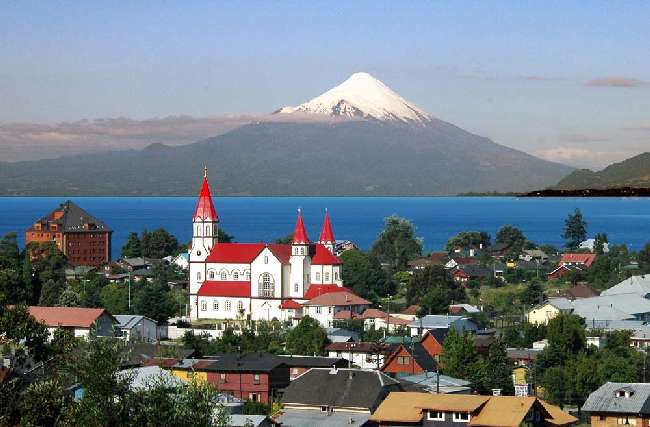 Si quieres un sitio confortable y fuera de la zona central,     hay    un hotel en la autopista N-II, km 30: se llama Torrente y tiene            habitaciones dobles con baño a partir de 35 euros.  Todas las habitaciones     tienen     aire acondicionado y televisión por cable.  El albergue juvenil (Youth Hostel) también  está       en la N-II, km 25 y ofrece habitaciones colectivas, pero creo que ya no     hay        reservas para el verano.  La opción más barata     está      a 5 km del centro de Lucero: es el camping Ardilla Roja, que    tiene        instalaciones modernas, cocina, piscina y gimnasio.  Si (tú)    estás    dispuesta a un contacto más efectivo con la naturaleza (incluidos los mosquitos) y ___________ ganas de reposo y tranquilidad, ése es el lugar que te recomiendo.
3.9
Correo de lectores
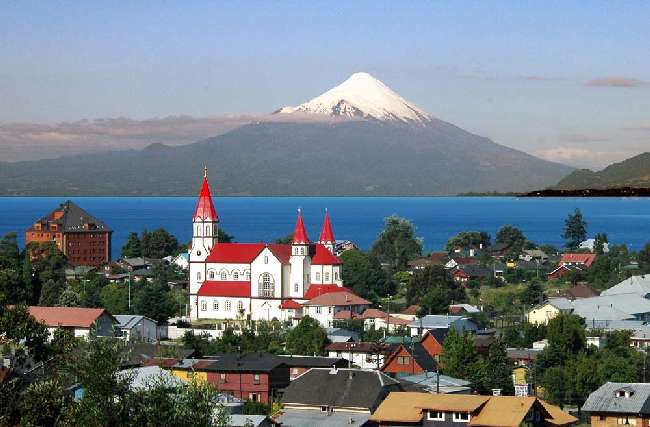 Si quieres un sitio confortable y fuera de la zona central,     hay    un hotel en la autopista N-II, km 30: se llama Torrente y tiene            habitaciones dobles con baño a partir de 35 euros.  Todas las habitaciones     tienen     aire acondicionado y televisión por cable.  El albergue juvenil (Youth Hostel) también  está       en la N-II, km 25 y ofrece habitaciones colectivas, pero creo que ya no     hay        reservas para el verano.  La opción más barata     está      a 5 km del centro de Lucero: es el camping Ardilla Roja, que    tiene        instalaciones modernas, cocina, piscina y gimnasio.  Si (tú)    estás    dispuesta a un contacto más efectivo con la naturaleza (incluidos los mosquitos) y    tienes       ganas de reposo y tranquilidad, ése es el lugar que te recomiendo.
3.9
Correo de lectores
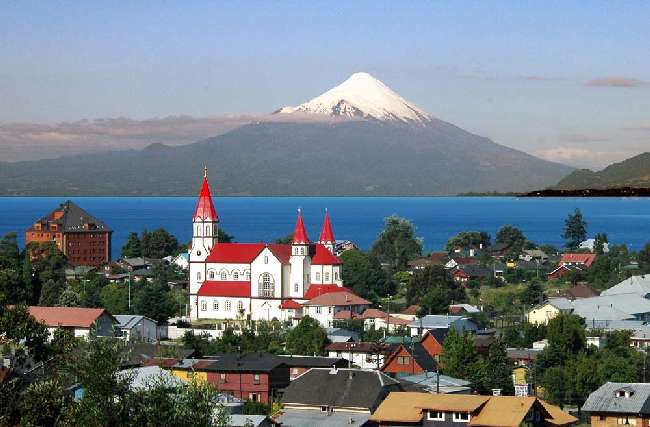 Además, si (vosotras) no ___________ carpa, en el camping os pueden alquilar una a buen precio.  Para comer, la opción más barata es el Mesón Talavera: allá ________ platos riquísimos de la gastronomía nativa.  Lucero no ________ restaurantes de comida rápida, pero allá ________ dos supermercados, y uno de ellos _______ a sólo 200m del camping.  Bueno, espero haber podido ayudaros con esas indicaciones.       
 
Un cordial saludo
Ainoa
3.9
Correo de lectores
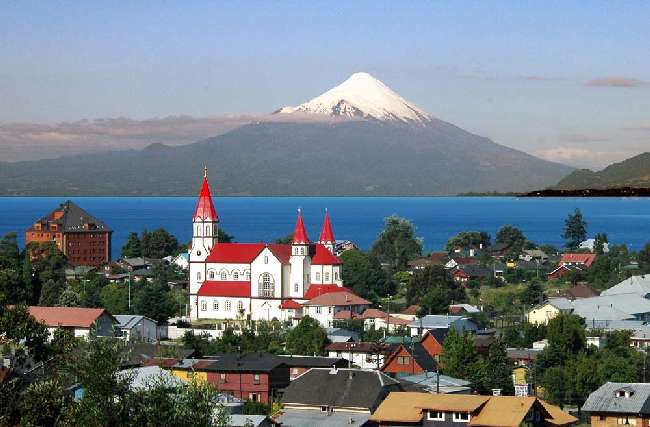 Además, si (vosotras) no    tenéis    carpa, en el camping os pueden alquilar una a buen precio.  Para comer, la opción más barata es el Mesón Talavera: allá ________ platos riquísimos de la gastronomía nativa.  Lucero no ________ restaurantes de comida rápida, pero allá ________ dos supermercados, y uno de ellos _______ a sólo 200m del camping.  Bueno, espero haber podido ayudaros con esas indicaciones.       
 
Un cordial saludo
Ainoa
3.9
Correo de lectores
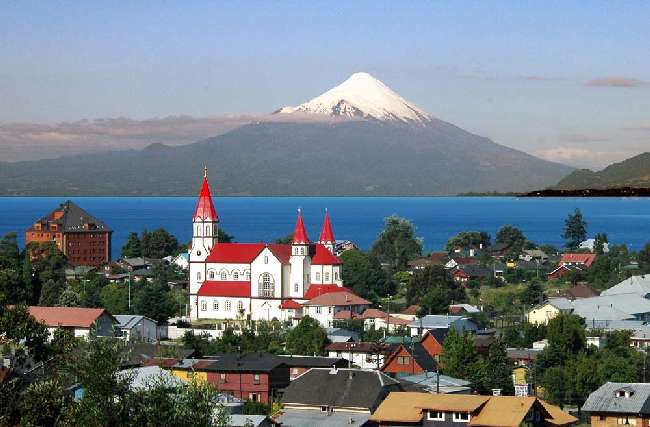 Además, si (vosotras) no    tenéis    carpa, en el camping os pueden alquilar una a buen precio.  Para comer, la opción más barata es el Mesón Talavera: allá hay     platos riquísimos de la gastronomía nativa.  Lucero no ________ restaurantes de comida rápida, pero allá ________ dos supermercados, y uno de ellos _______ a sólo 200m del camping.  Bueno, espero haber podido ayudaros con esas indicaciones.       
 
Un cordial saludo
Ainoa
3.9
Correo de lectores
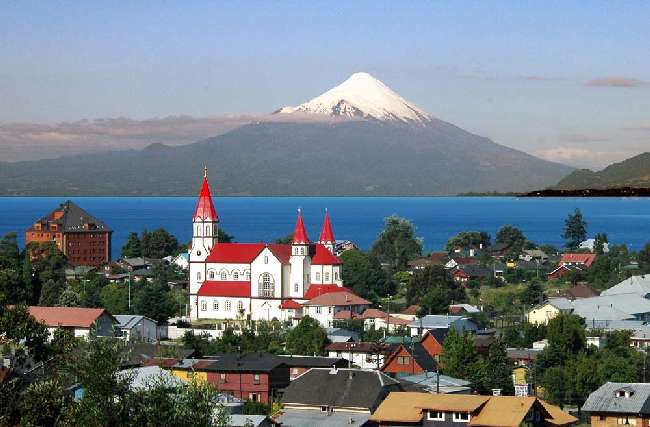 Además, si (vosotras) no    tenéis    carpa, en el camping os pueden alquilar una a buen precio.  Para comer, la opción más barata es el Mesón Talavera: allá hay     platos riquísimos de la gastronomía nativa.  Lucero no   tiene restaurantes de comida rápida, pero allá ________ dos supermercados, y uno de ellos _______ a sólo 200m del camping.  Bueno, espero haber podido ayudaros con esas indicaciones.       
 
Un cordial saludo
Ainoa
3.9
Correo de lectores
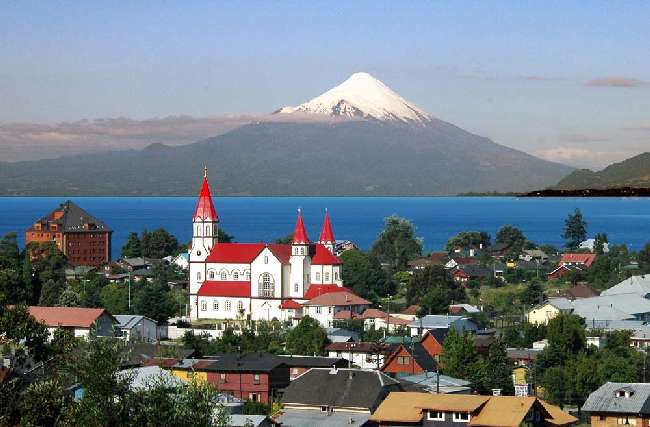 Además, si (vosotras) no    tenéis    carpa, en el camping os pueden alquilar una a buen precio.  Para comer, la opción más barata es el Mesón Talavera: allá hay     platos riquísimos de la gastronomía nativa.  Lucero no   tiene restaurantes de comida rápida, pero allá hay     dos supermercados, y uno de ellos _______ a sólo 200m del camping.  Bueno, espero haber podido ayudaros con esas indicaciones.       
 
Un cordial saludo
Ainoa
3.9
Correo de lectores
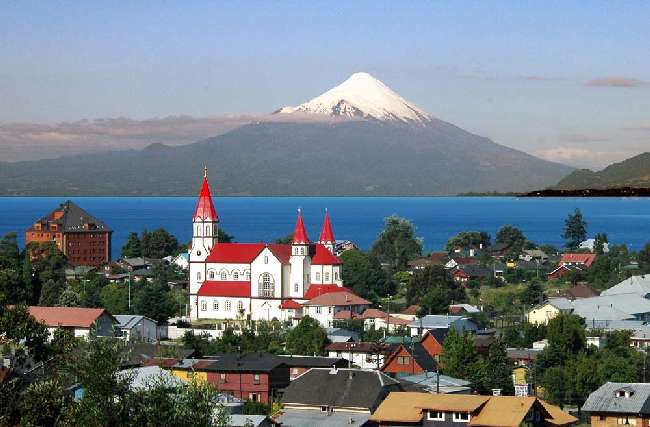 Además, si (vosotras) no    tenéis    carpa, en el camping os pueden alquilar una a buen precio.  Para comer, la opción más barata es el Mesón Talavera: allá hay     platos riquísimos de la gastronomía nativa.  Lucero no   tiene restaurantes de comida rápida, pero allá hay     dos supermercados, y uno de ellos   está   a sólo 200m del camping.  Bueno, espero haber podido ayudaros con esas indicaciones.       
 
Un cordial saludo
Ainoa
3.10
¿Qué estás haciendo ahora?: ESTAR + gerundio
►Para hablar de lo que hacemos en el momento en que hablamos, normalmente usamos la construcción ESTAR [presente] + gerundio
3.10
¿Qué estás haciendo ahora?: ESTAR + gerundio
►Para hablar de lo que hacemos en el momento en que hablamos, normalmente usamos la construcción ESTAR [presente] + gerundio
3.10
¿Qué estás haciendo ahora?: ESTAR + gerundio
►Para hablar de lo que hacemos en el momento en que hablamos, normalmente usamos la construcción ESTAR [presente] + gerundio
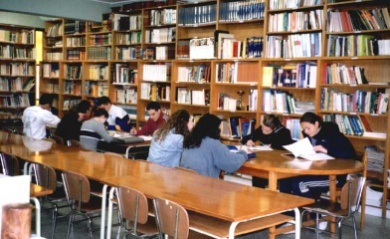 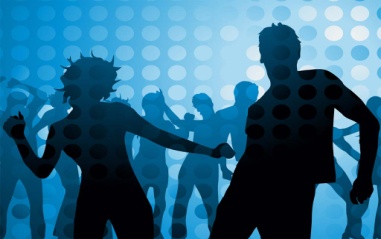 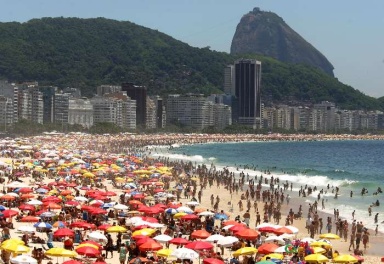 ►Práctica: Escribe verbos em gerundio referentes a las siguientes palabras:
escuela
fiesta
playa
3.10
3
¿Qué están haciendo los niños?
3.10
3
¿Qué están haciendo los niños?
3.10
3
¿Qué están haciendo los niños?
3.10
3
¿Qué están haciendo los niños?
3.10
3
¿Qué están haciendo los niños?
3.10
3
¿Qué están haciendo los niños?
3.10
3
¿Qué están haciendo los niños?
3.10
3
¿Qué están haciendo los niños?
3.10
3
¿Qué están haciendo los niños?
3.10
3
¿Qué están haciendo los niños?
3.10
3
¿Qué están haciendo los niños?
3.10
3
¿Qué están haciendo los niños?
3.10
3
¿Qué están haciendo los niños?
3.10
3
¿Qué están haciendo los niños?
3.10
3
¿Qué están haciendo los niños?
3.10
3
¿Qué están haciendo los niños?
3.10
3
¿Qué están haciendo los niños?
3.10
3
¿Qué están haciendo los niños?